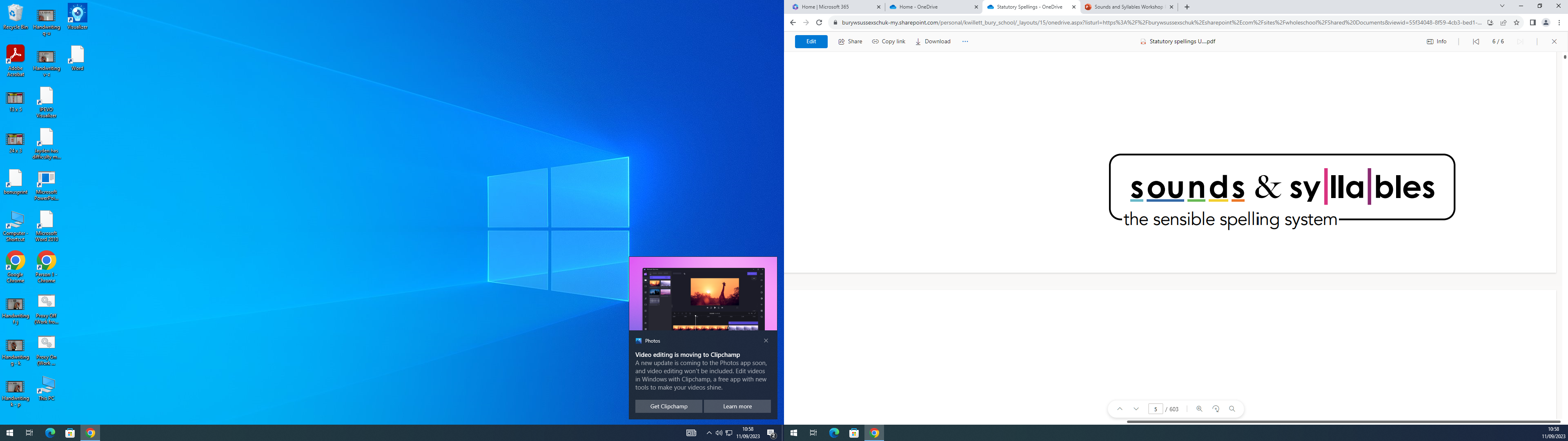 Workshop 26th September 2023
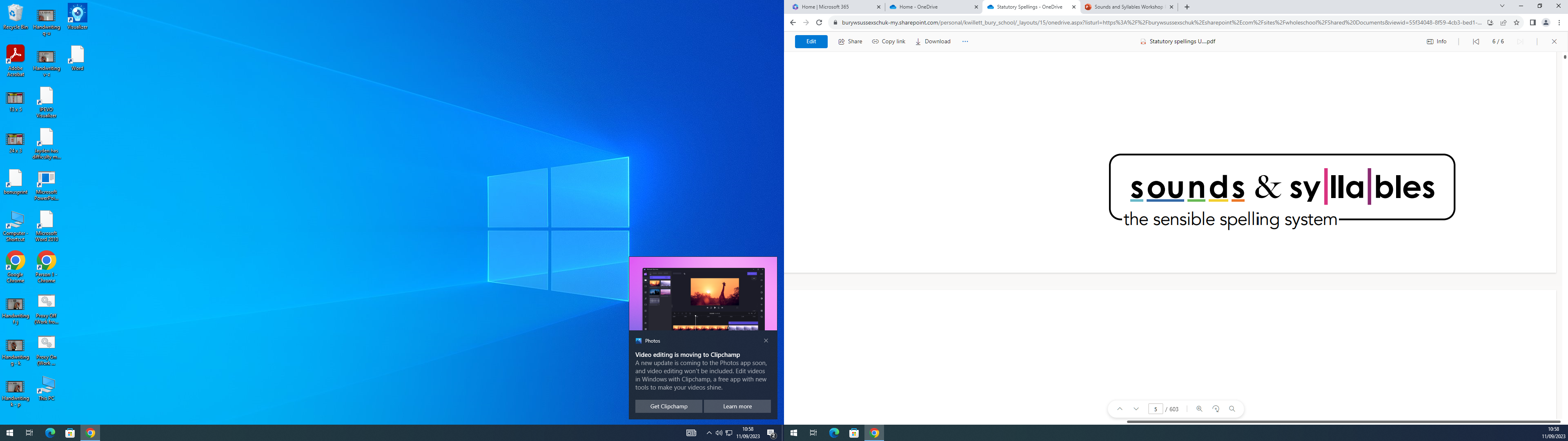 Coverage
Sounds & Syllables is modular in design, consisting of 144 weekly spelling units which have been organised into our long term plan to ensure coverage of all spellings over the four years in Key Stage 2. All the National Curriculum spelling objectives are covered through these units.

The Sounds & Syllables teaching units have been organised into four tiers, each tier correlating to a key stage two year group. 

Each tier consists of a number of phases which group together similar objectives. The number of units varies between phases but there are 36 units within a tier.

This year
Sparrowhawks are following the Tier 4 spelling lists (Tier 3 next year).
Buzzards are following the Tier 5 Spelling lists (Tier 6 next year).
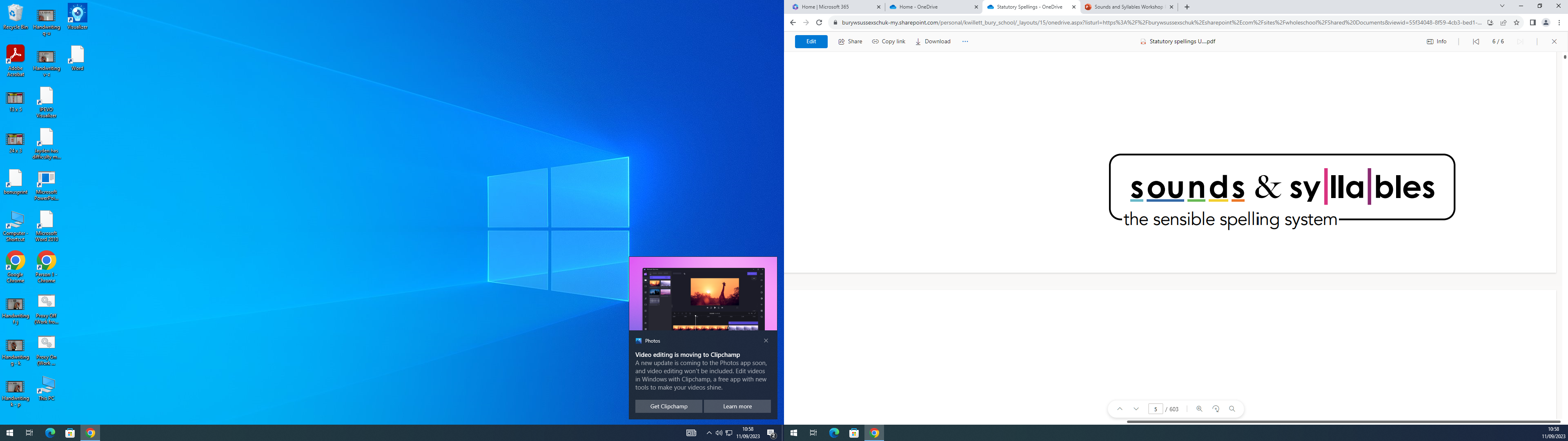 The Spelling Approach
To teach how to approach spelling an unfamiliar word.

To teach specific spellings, exposing them to a wide range of vocabulary and giving them regular opportunities to practise writing.

To teach spelling patterns, morphology and etymology – giving them a deeper understanding of the origins of our language and how it has evolved.
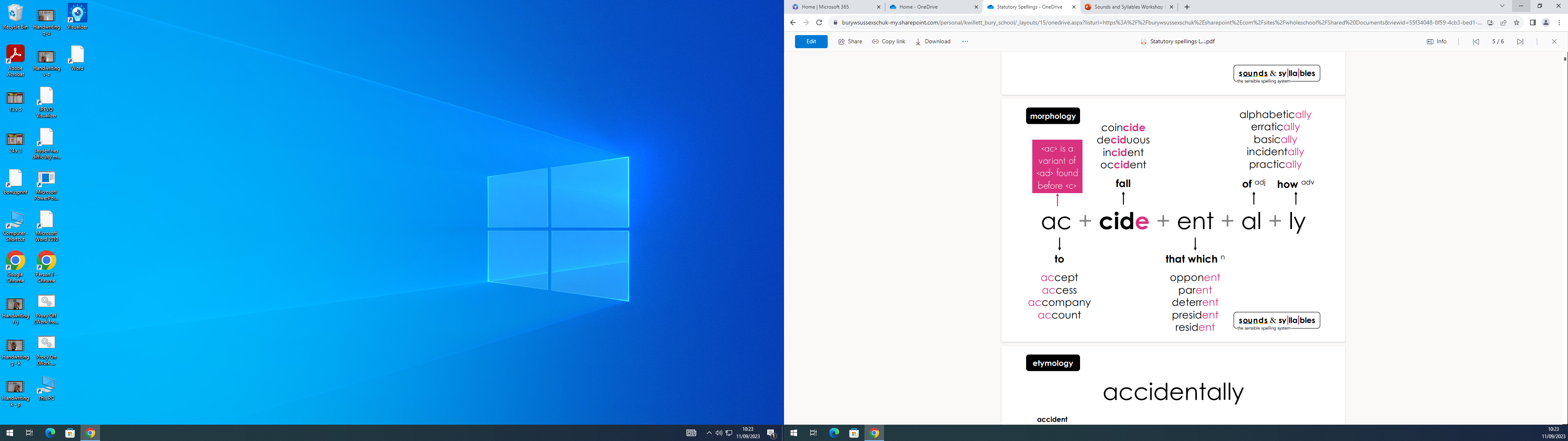 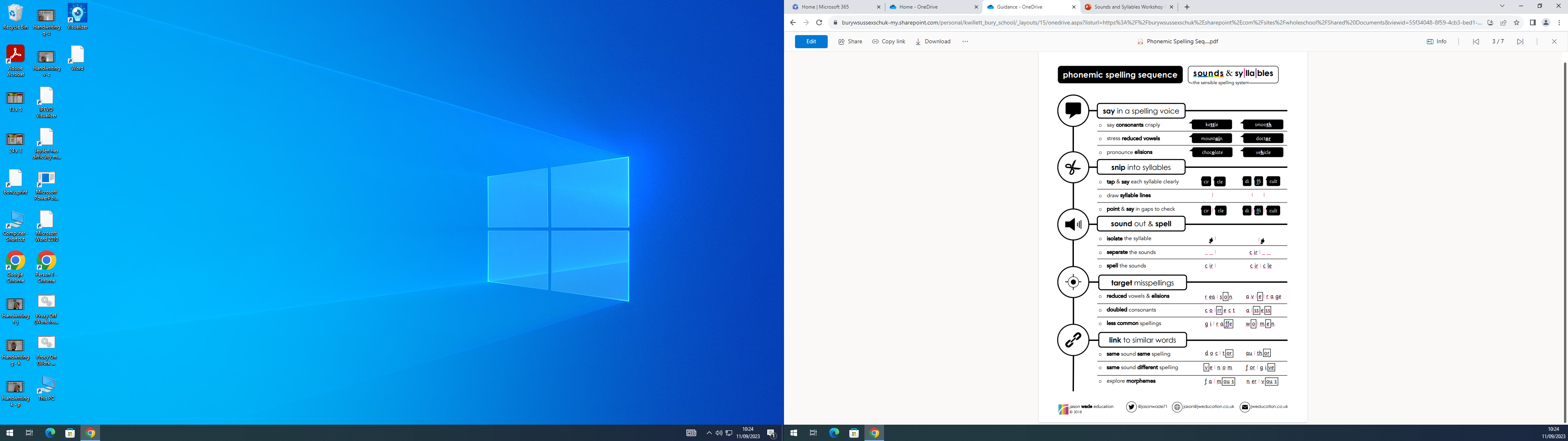 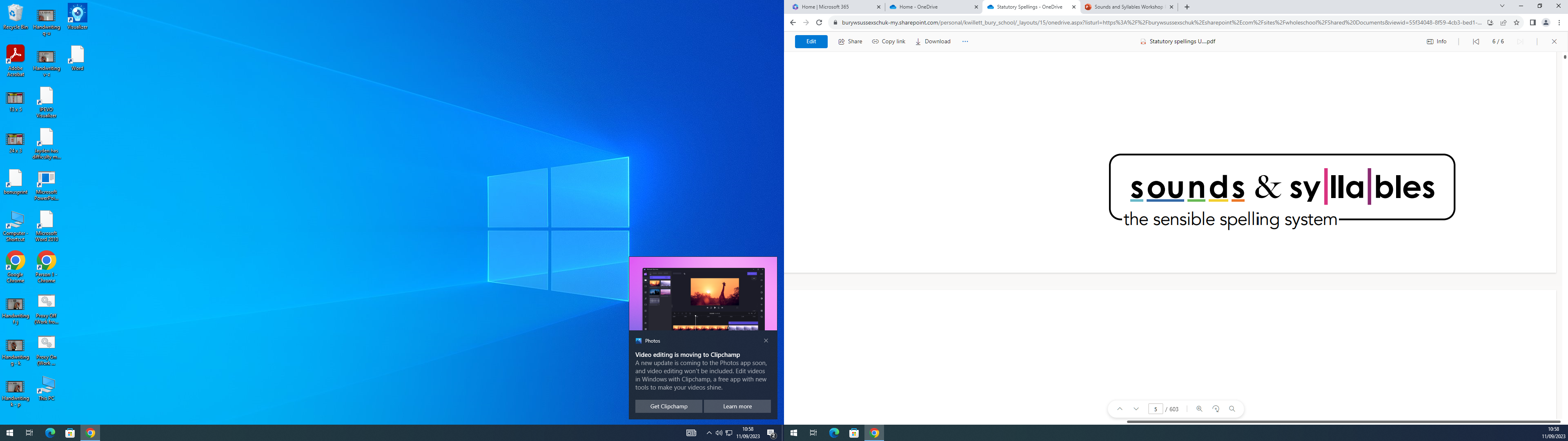 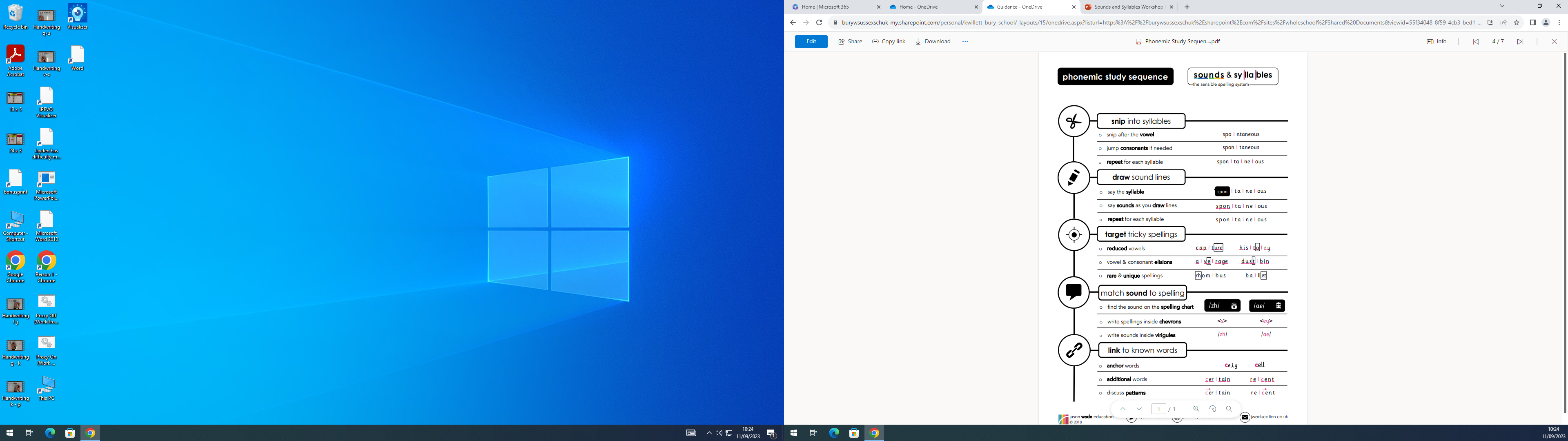 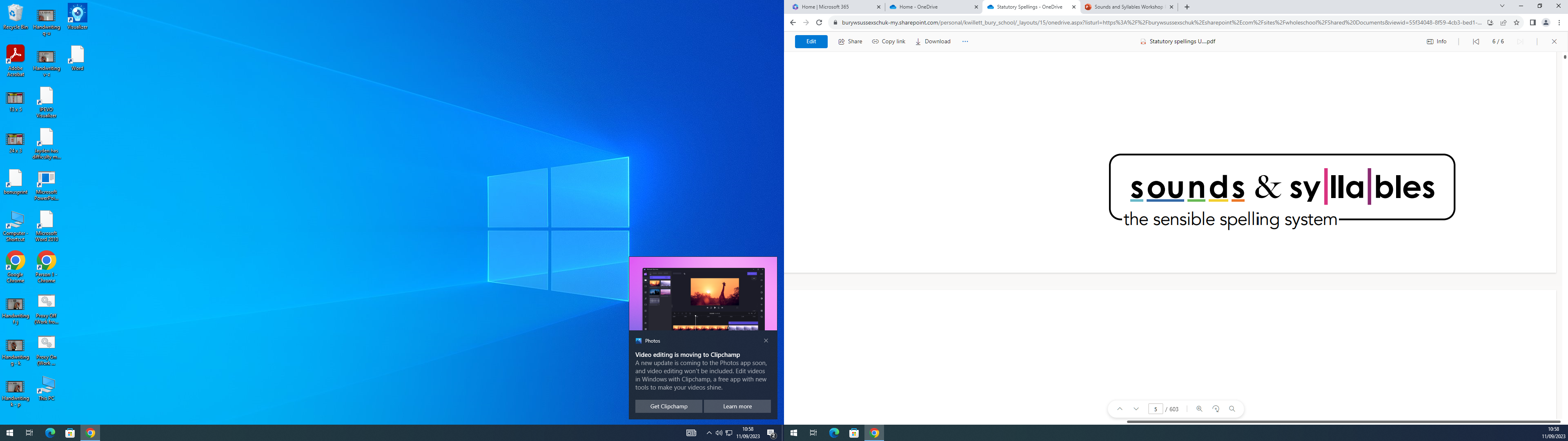 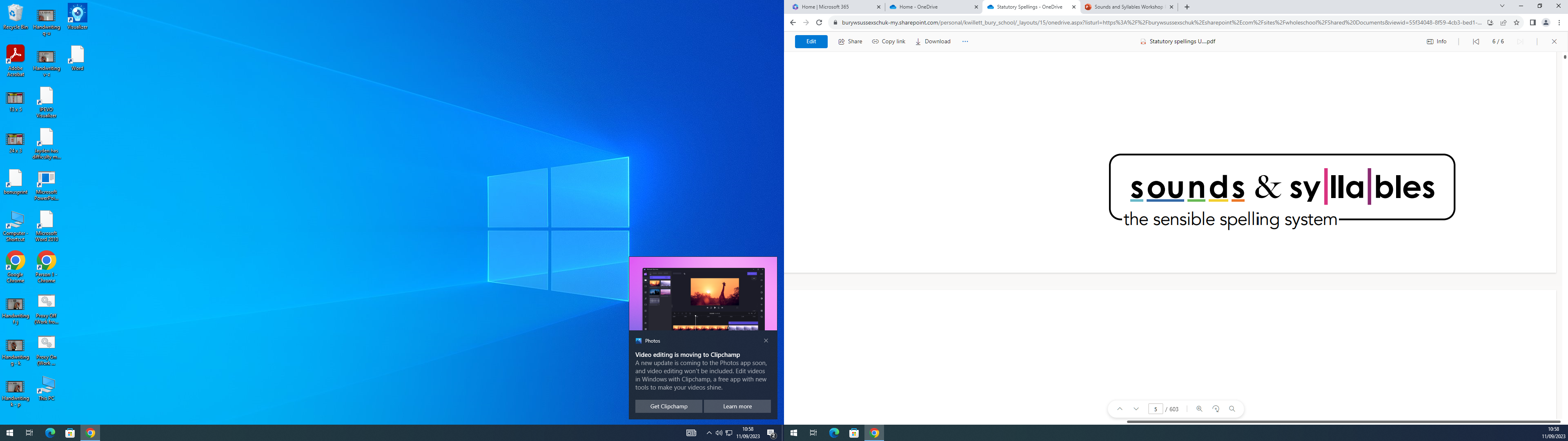 Your turn to try...
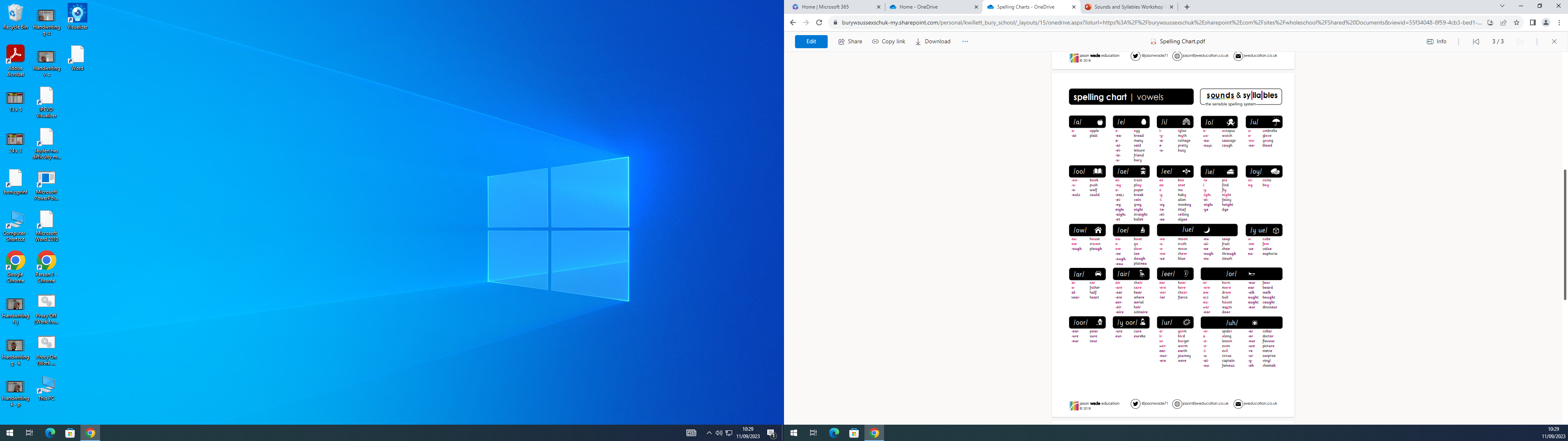 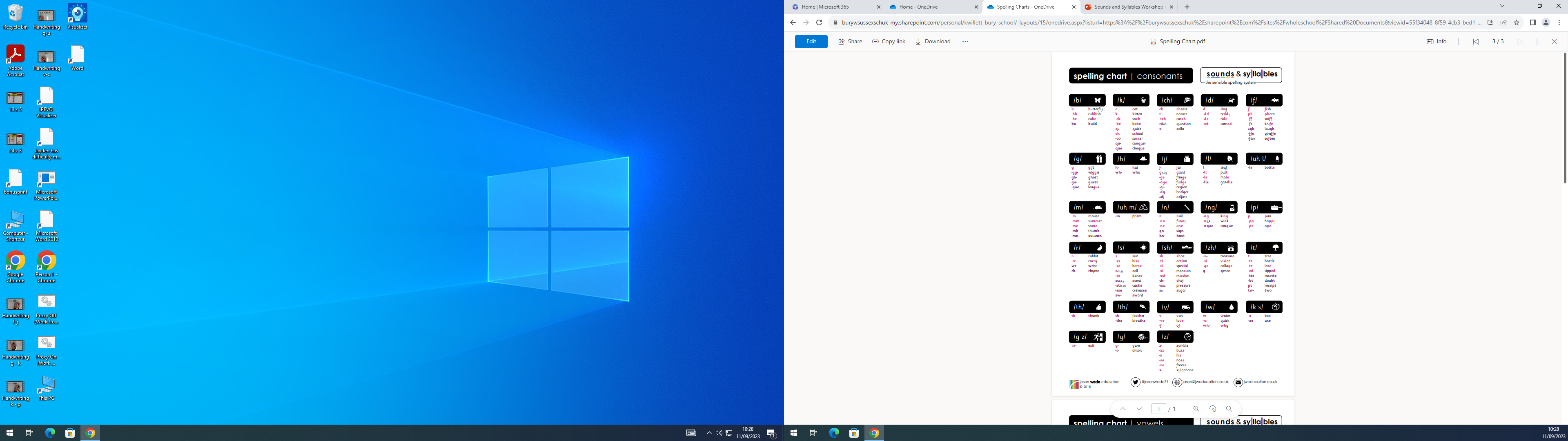 Anchor words

Target the tricky spelling and identify the anchor word on the chart.

For example,

B a dg er

dge           fudge
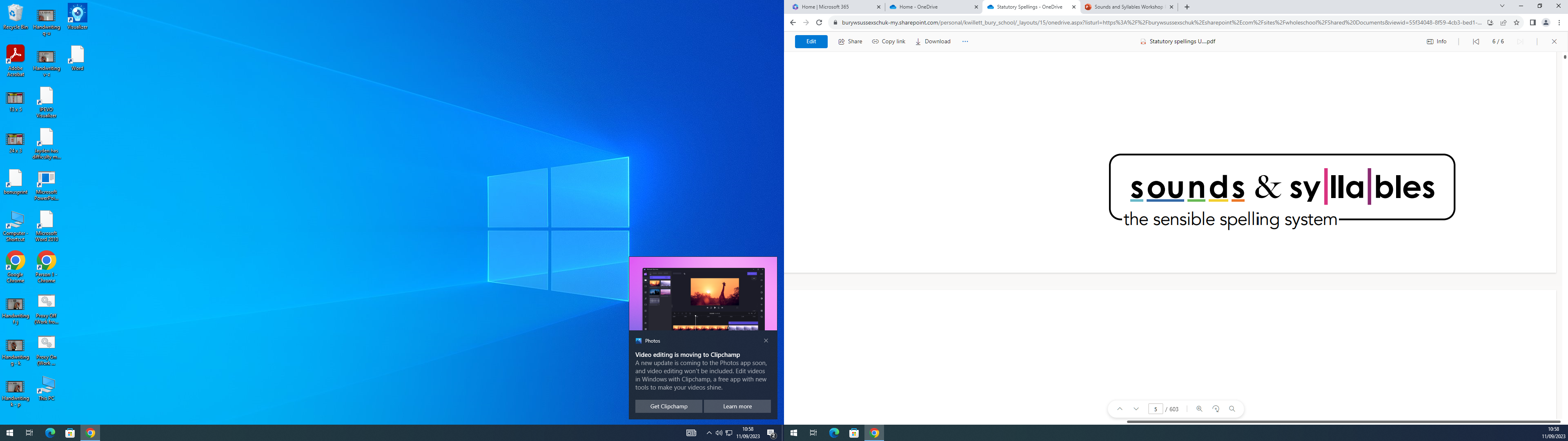 Morphology in Year 5 & 6
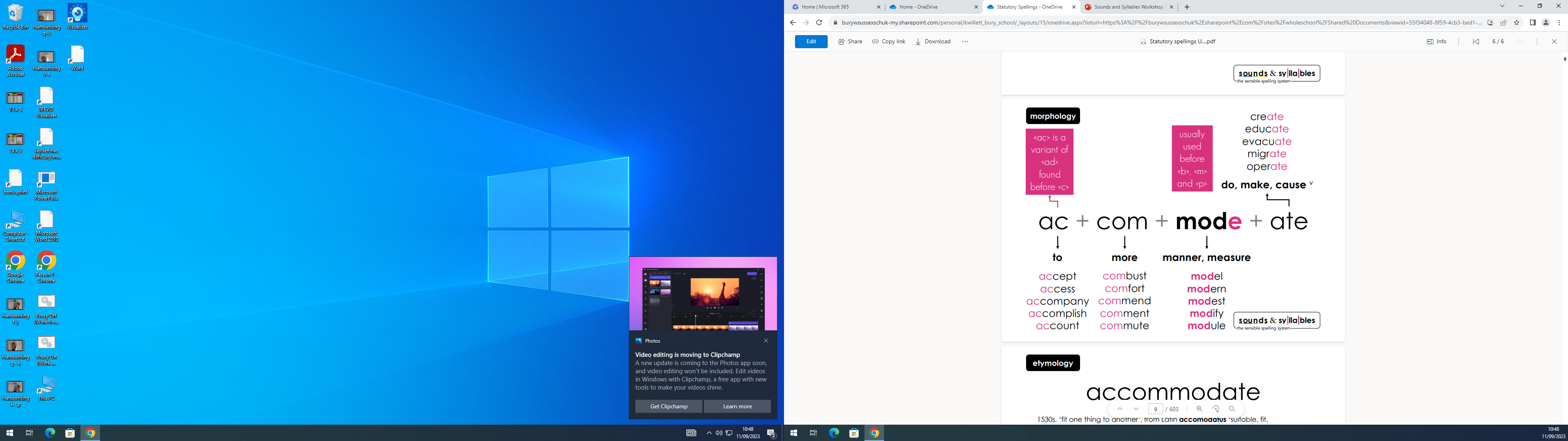 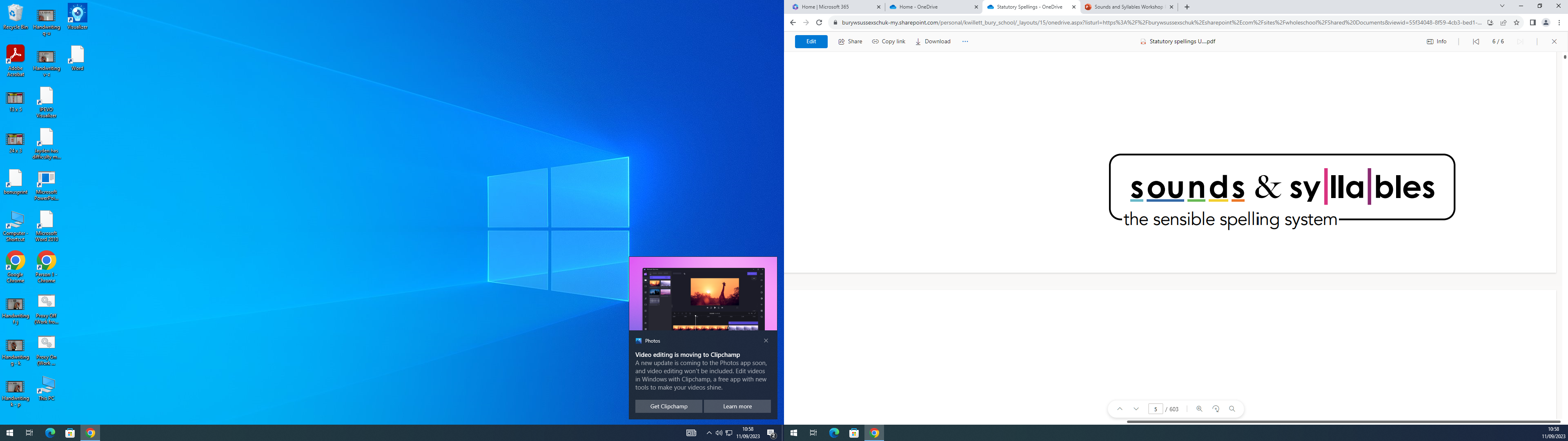 Statutory Spellings
The National Curriculum has set out lists of statutory spellings. These are organised into units for each year group to cover. 

Through Sounds and Syllables, the children learn and practise these daily at 08:40am.

Sparrowhawks are taught the new spellings on a Friday and will practise them daily the following week before being tested on them on the Friday.

The spellings build weekly.

They begin with a set of 5 words. 
Each Friday, 2 words are dropped and 2 new words added. 
Each word will appear for 3 weeks.
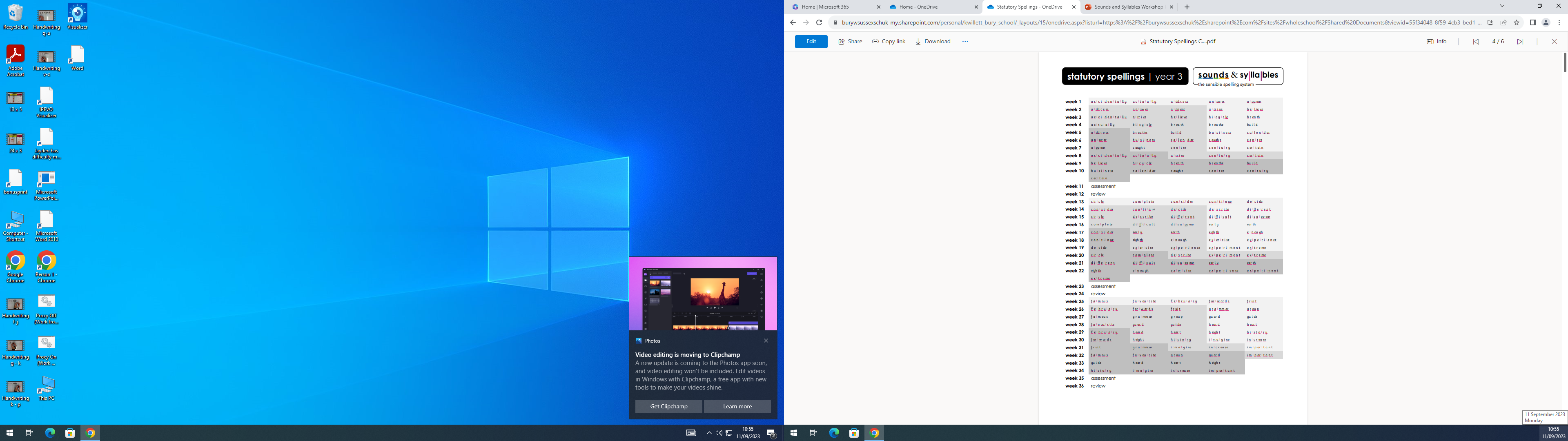